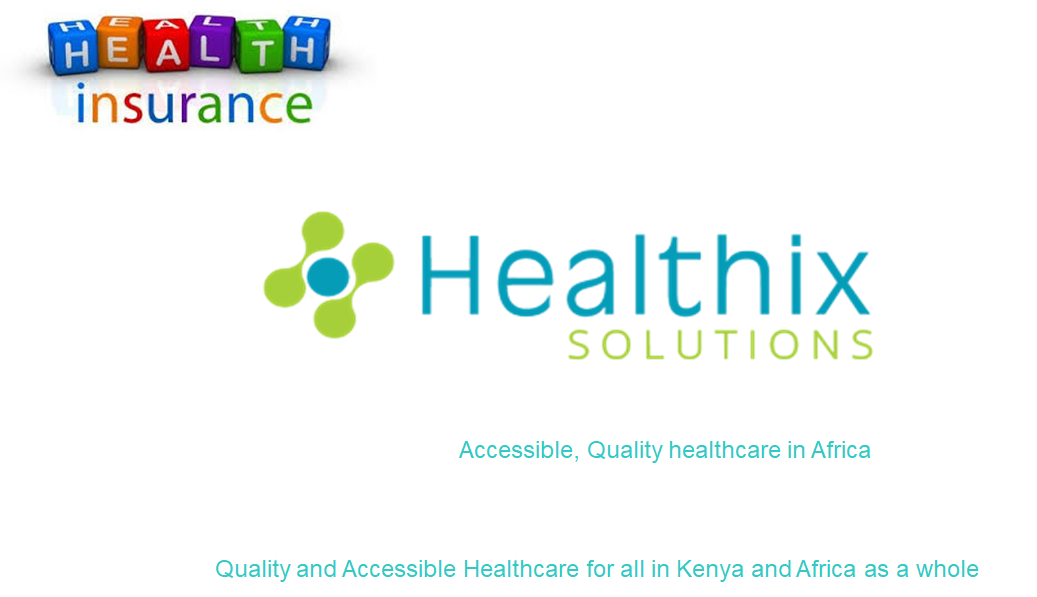 24-March-2021
1
HEALTHIX –OpenIMIS
Problem Statement
Connect OpenIMIS to Providers and Payers through OpenHIM via a standardized FHIR v4 format. 

We are to enable;
Quick integration
Interoperability
Standardised easy exchange of data
HEALTHIX –OpenIMIS
Architecture & workflow
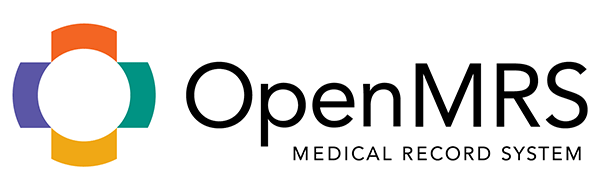 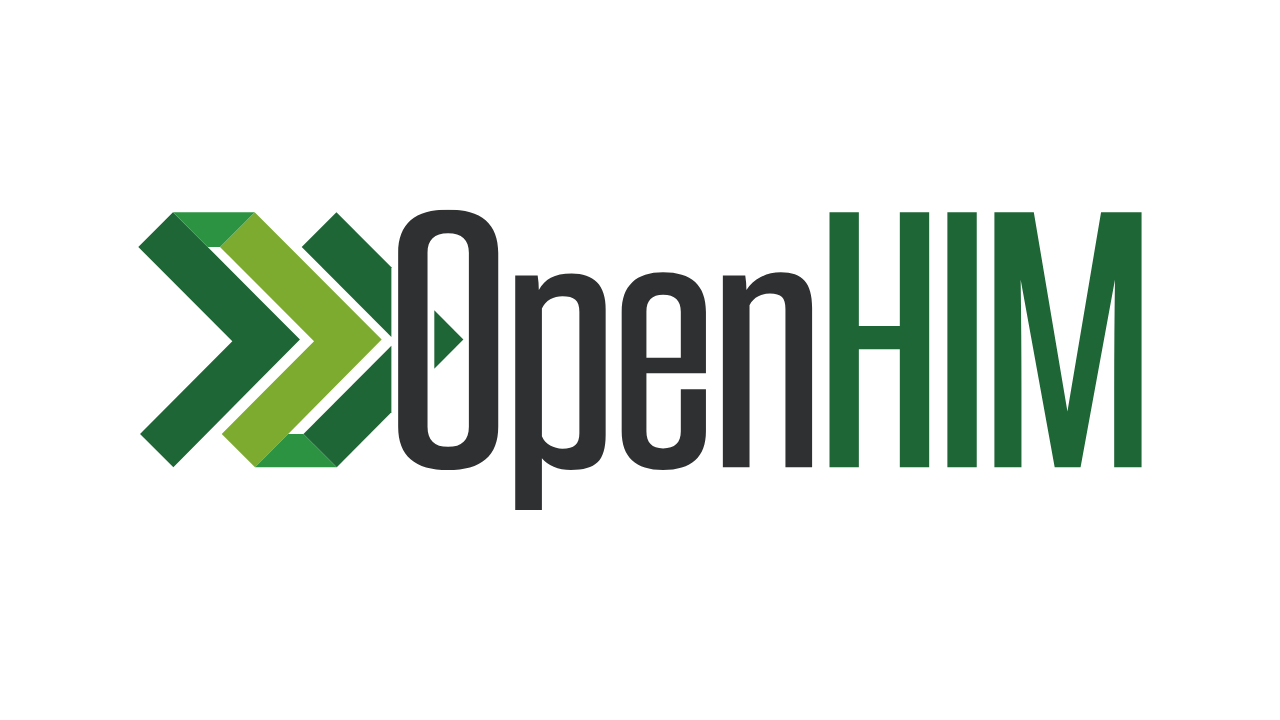 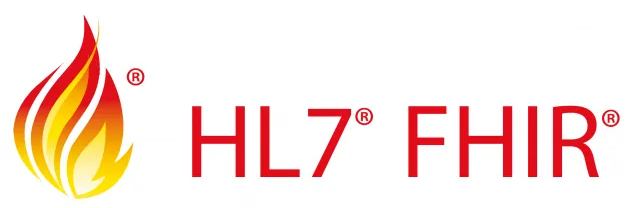 SOSYS
SYSTEM
PROVIDERS
PAYERS
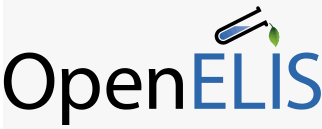 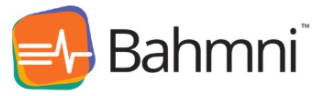 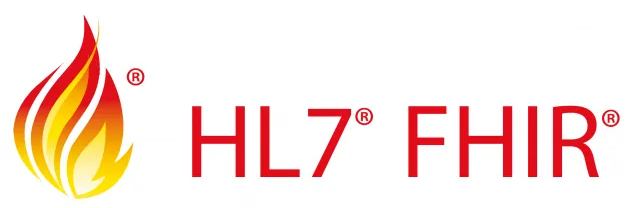 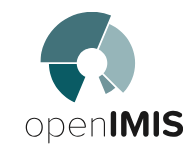 HEALTHIX FHIR APIs THRU OpenHIM
FHIR APIs
Payment
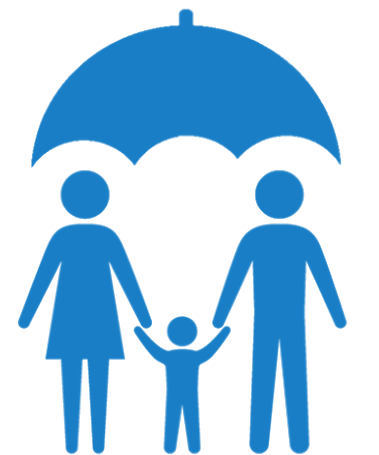 Claim + ClaimResponse
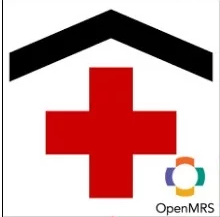 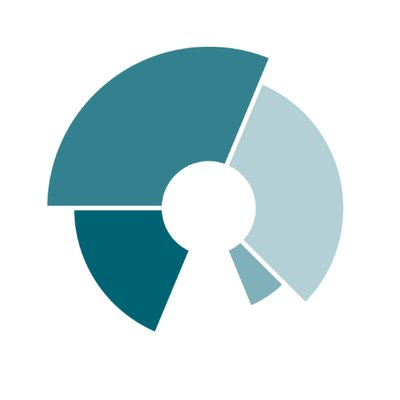 Claim
Patient + Group
OpenHIM
ClaimResponse
Contract
Coverage eligibility
Organisation + Coverage
Create
upgrade
Group updates
group enrolment
Group payments
No Change
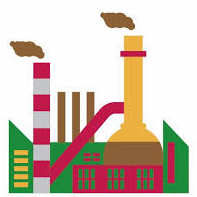 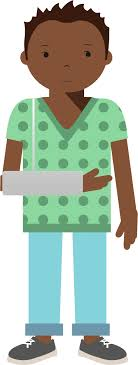 treatment
single registration/ payment